Chapter 2
Standards for Measurement
Careful and accurate measurements for each ingredient are essential when baking or cooking as well as in the chemistry laboratory.
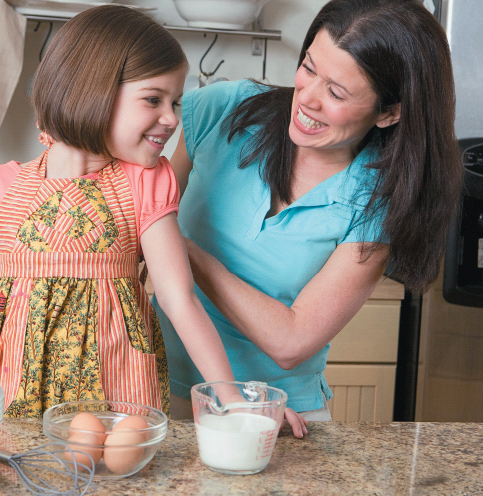 Introduction to General, Organic, and Biochemistry 10e
John Wiley & Sons, Inc
Morris Hein, Scott Pattison, and Susan Arena
Observations
Qualitative observations are descriptions of what you observe.
Example: The substance is a gray solid.
Quantitative observations are measurements that include both a number and a unit.
Example: The mass of the substance is 3.42 g.
Copyright 2012 John Wiley & Sons, Inc
Scientific Notation
Scientific notation is writing a number as the product of a number between 1 and 10 multiplied by 10 raised to some power.
Used to express very large numbers or very small numbers as powers of 10.
Write 59,400,000 in scientific notation
Move the decimal point so that it is located after the first nonzero digit  (5.94)
Indicate the power of 10 needed for the move.  (107)
5.94×107
Copyright 2012 John Wiley & Sons, Inc
Your Turn!
Write 806,300,000 in scientific notation.
8.063×10-8
8.063×108
8063×10-5
8.063×105
Copyright 2012 John Wiley & Sons, Inc
Measurement and Uncertainty
The last digit in any measurement is an estimate.
uncert
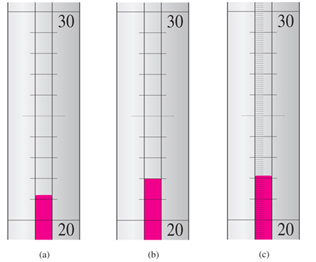 estimate
a.  21.2°C
certain
+.1°C
+.01°C
b.  22.0°C
c.  22.11°C
Copyright 2012 John Wiley & Sons, Inc
[Speaker Notes: Figure 2.1  Measuring temperature (°C) with various degrees of precision.  Thermometers a and b are precise to 0.1°C while thermometer c is precise to 0.01°C.]
Significant Figures
Significant Figures include both the certain part of the measurement as well as the estimate.

Rules for Counting Significant Figures
All nonzero digits are significant
21.2 has 3 significant figures
An exact number  has an infinite number of significant figures. 
Counted numbers:  35 pennies
Defined numbers:  12 inches in one foot
Copyright 2012 John Wiley & Sons, Inc
Significant Figures
Rules for Counting Significant Figures (continued)
A zero is significant when it is
between nonzero digits 
403 has 3 significant figures
at the end of a number that includes a decimal point
0.050 has 2 significant figures
22.0 has 3 significant figures
20. has 2 significant figures
Copyright 2012 John Wiley & Sons, Inc
Your Turn!
How many significant figures are found in 3.040×106?
2
3
4
5
6
Copyright 2012 John Wiley & Sons, Inc
Significant Figures
Rules for Counting Significant Figures (continued)
A zero is not significant when it is
before the first nonzero digits
0.0043 has 2 significant figures
a trailing zero in a number without a decimal point
2400 has 2 significant figures
9010 has 3 significant figures
Copyright 2012 John Wiley & Sons, Inc
Your Turn!
How many significant figures are found in 0.056 m?
5
4
3
2
1
Copyright 2012 John Wiley & Sons, Inc
Significant Figures
Why does 0.056 m have only 2 significant figures?

Leading zeros are not significant.

Lets say we measure the width of sheet of paper:
	5.6 cm  (the 5 was certain and the 6 was estimated)
This length in meters is 0.056 m (100 cm / m)
We use significant figures rules to be sure that the answer is as precise as the original measurement!
Copyright 2012 John Wiley & Sons, Inc
Rounding Numbers
Calculations often result in excess digits in the answer (digits that are not significant).
Round down when the first digit after those you want to retain is 4 or less
4.739899 rounded to 2 significant figures is 4.7
Round up when the first digit after those you want to retain is 5 or more
0.055893 round to 3 significant figures is 0.0559
Copyright 2012 John Wiley & Sons, Inc
Your Turn!
Round 240,391 to 4 significant figures.
240,300
240,490
240,000
240,400
Copyright 2012 John Wiley & Sons, Inc
Significant Figures in Calculations
The result of the calculation cannot be more precise than the least precise measurement.
For example:
Calculate the area of a floor that is 12.5 ft by 10. ft
12.5 ft × 10. ft = 125 ft2
But the 10. has  only 2 significant figures, so the correct answer is 130 ft2.
10. ft
12.5 ft
Copyright 2012 John Wiley & Sons, Inc
Significant Figures in Calculations
Calculations involving Multiplication or Division
	The result has as many significant figures as the measurement with the fewest significant figures .
9.00 m × 100 m 
9.00 m × 100. m
9.0 m × 100. m
= 900 m2 (100  has only 1 significant figure)

= 900. m2 (both have 3 significant figures )

= 9.0×102 m2 (9.0 has 2 significant figures )
Copyright 2012 John Wiley & Sons, Inc
Significant Figures in Calculations
Calculations involving Addition and Subtraction
	The result has the same precision (same number of decimal places) as the least precise measurement (the number with the fewest decimal places).
120 g is the least precise measurement.
The answer must be rounded to 1470 g.
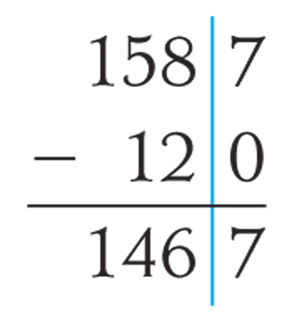 1587 g - 120 g = ?
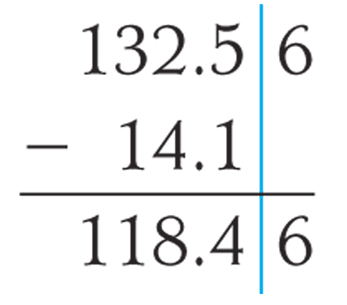 Key Idea:  Match precision rather than significant figures!
Copyright 2012 John Wiley & Sons, Inc
Significant Figures in Calculations
Calculations involving Addition and Subtraction
	The result has the same precision (same number of decimal places) as the least precise measurement (the number with the fewest decimal places).
14.1 g is the least precise measurement.
The answer must be rounded to 118.5 g.
132.56 g - 14.1 g = ?
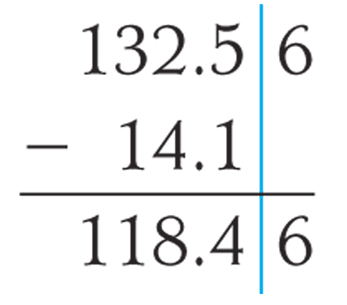 Copyright 2012 John Wiley & Sons, Inc
Your Turn!
A student determined the mass of a weigh paper to be 0.101 g. He added CaCl2 to the weigh paper until the balance read 1.626 g.  How much CaCl2 did he weigh out?
1.525 g
0.101 g
1.626 g
1.727 g
Copyright 2012 John Wiley & Sons, Inc
Metric System
The metric system or International System (SI) is a decimal system of units that uses factors of 10 to express larger or smaller numbers of these units.
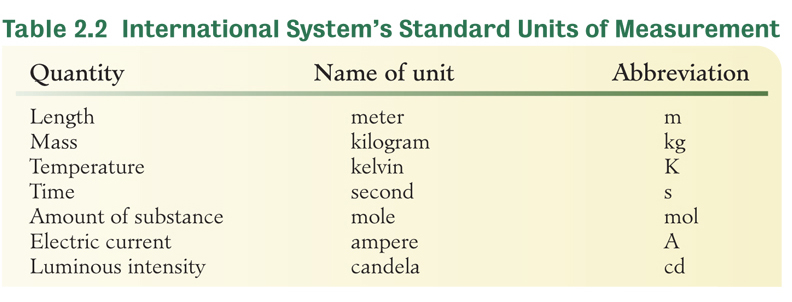 Copyright 2012 John Wiley & Sons, Inc
Metric System
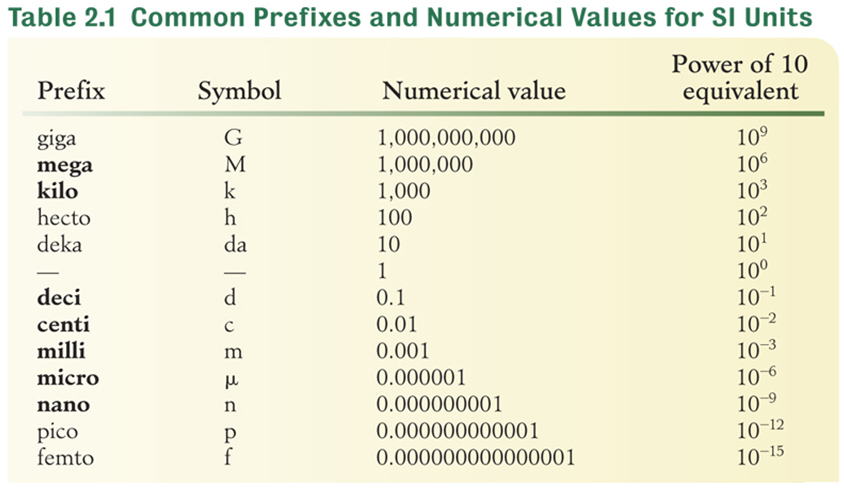 Copyright 2012 John Wiley & Sons, Inc
Units of Length
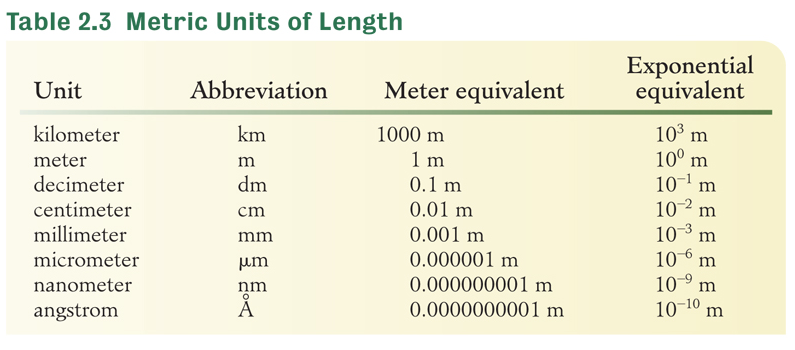 Examples of equivalent measurements of length:
1 km = 1000 m
1 cm = 0.01 m
1 nm = 10-9 m
100 cm = 1 m
109 nm = 1 m
Copyright 2012 John Wiley & Sons, Inc
How big is a cm and a mm?
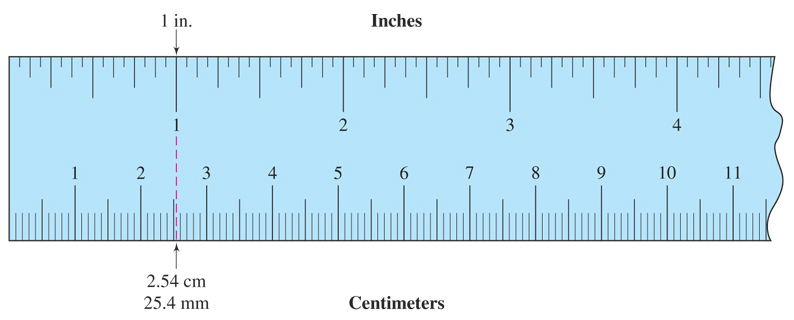 2.54 cm = 1 in
25.4 mm = 1 in
Figure 2.2 Comparison of the metric and American Systems of length measurement
Copyright 2012 John Wiley & Sons, Inc
[Speaker Notes: Figure 2.2 Comparison of the metric and American Systems of length measurement:  2.54cm = 1 in.]
Dimensional Analysis
Using units to solve problems
Apply one or more conversion factors to cancel units of given value and convert to units in the answer.


Example:  Convert 72.0 inches to feet.
Copyright 2012 John Wiley & Sons, Inc
Your Turn!
Which of these calculations is set up properly to convert 35 mm to cm?
Another way:
Copyright 2012 John Wiley & Sons, Inc
Your Turn!
The diameter of an atom was determined and a value of 2.35 × 10–8 cm was obtained. How many nanometers is this? 

2.35×10-1 nm
2.35×10-19 nm
2.35×10-15 nm
2.35×101 nm
Copyright 2012 John Wiley & Sons, Inc
Dimensional Analysis
The volume of a box is 300. cm3.  What is that volume in m3?
Unit1 is 300. cm3 and unit2 is m3 
Solution map: (cm  m)3
The conversion factor is needed 3 times:
Copyright 2012 John Wiley & Sons, Inc
Mass and Weight
Mass is the amount of matter in the object.
Measured using a balance.
Independent of the location of the object.
Weight is a measure of the effect of gravity on the object.
Measured using a scale which measures force against a spring.
Depends on the location of the object.
Copyright 2012 John Wiley & Sons, Inc
Metric Units of Mass
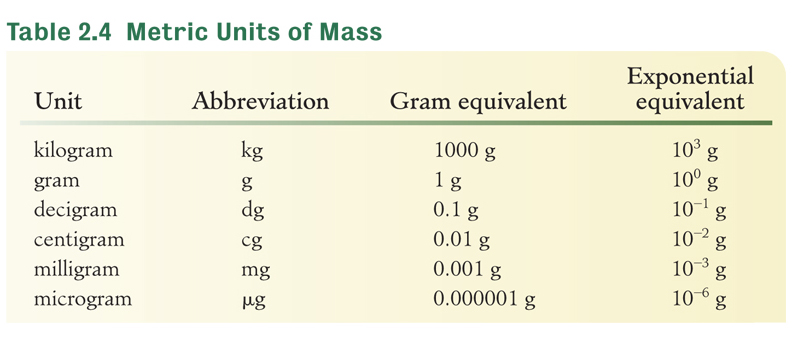 Examples of equivalent measurements of mass:
1 kg = 1000 g
1 mg = 0.001 g
1 μg = 10-6 g
1000 mg = 1 g
106 μg = 1 g
Copyright 2012 John Wiley & Sons, Inc
Your Turn!
The mass of a sample of chromium was determined to be 87.4 g. How many milligrams is this? 

8.74×103 mg
8.74×104 mg
8.74×10-3 mg
8.74×10-2 mg
Copyright 2012 John Wiley & Sons, Inc
Units of Mass
Commonly used metric to American relationships:
EXACT: 1 lb = 16 oz (dry wt)     2000lbs = 1 ton
NOT: 453.6g = 1 lb

Convert 6.30×105 mg to lb.
	Solution map:  mg  g  lb
Copyright 2012 John Wiley & Sons, Inc
Your Turn!
A baby has a mass of 11.3 lbs.  What is the baby’s mass in kg? There are 2.205 lb in one kg.
11.3 kg
5.12 kg
24.9 kg
0.195 kg
Copyright 2012 John Wiley & Sons, Inc
Setting Standards
The kg is the base unit of mass in the SI  system
The kg is defined as the mass of  a Pt-Ir cylinder stored in a vault in Paris.
The m is the base unit of length 
1 m is the distance light travels in
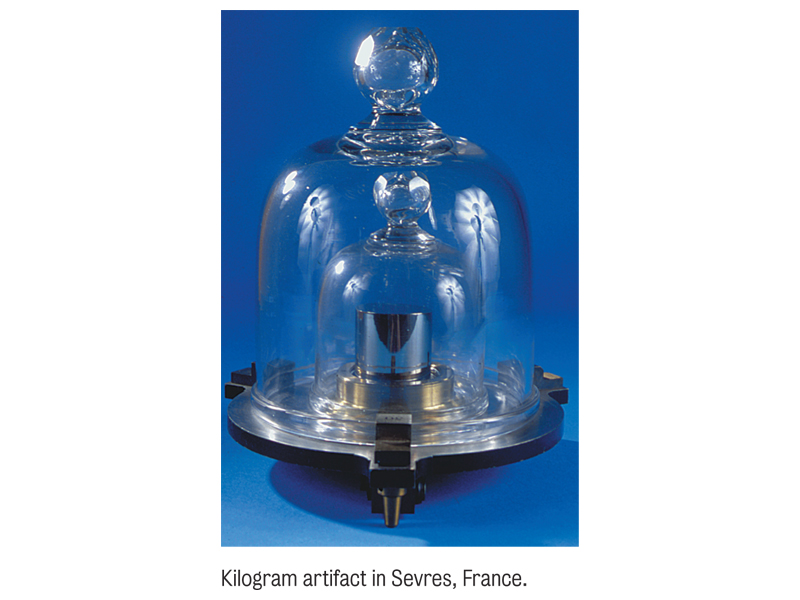 Copyright 2012 John Wiley & Sons, Inc
Volume Measurement
1 Liter is defined as the volume of 1 dm3 of water at 4°C.
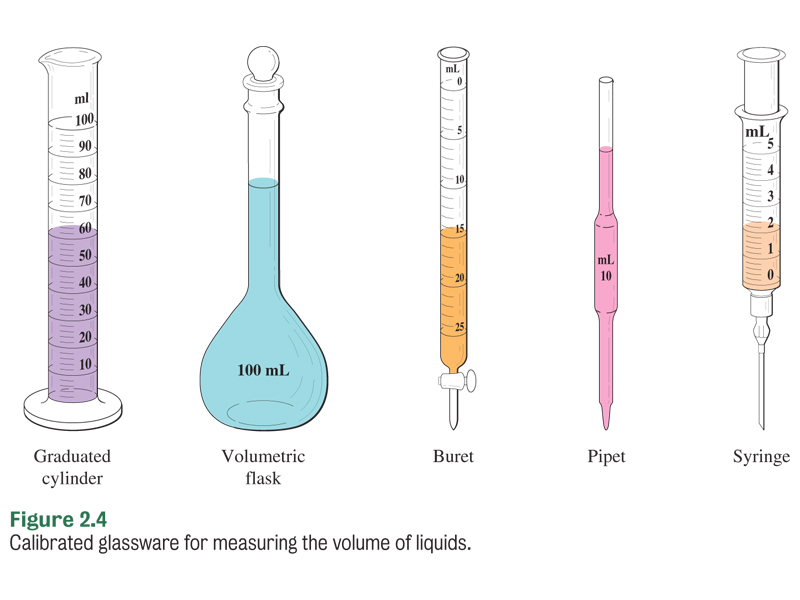 1 L = 1000 mL
1 L = 1000 cm3
1 mL = 1 cm3
1 L = 106 μL
Copyright 2012 John Wiley & Sons, Inc
Your Turn!
A 5.00×104 L sample of saline is equivalent to how many mL of saline?
500. mL
5.00×103 mL
5.00×1013 mL
50.0 mL
5.00×107 mL
Copyright 2012 John Wiley & Sons, Inc
Units of Volume
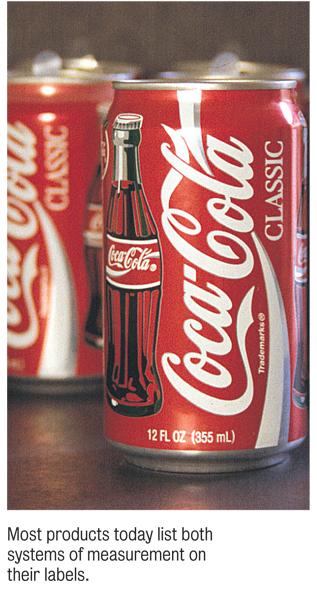 Useful metric to American relationships:
1 L =1.057 qt
946.1 mL = 1 qt
A can of coke contains 355 mL of soda.
A marinade recipe calls for 2.0 qt of coke.  How many cans will you need?
Copyright 2012 John Wiley & Sons, Inc
Thermal Energy and Temperature
Thermal energy is a form of energy associated with the motion of small particles of matter.
Temperature is a measure of the intensity of the thermal energy (or how hot a system is).
Heat is the flow of energy from a region of higher temperature to a region of lower temperature.
Copyright 2012 John Wiley & Sons, Inc
Temperature Measurement
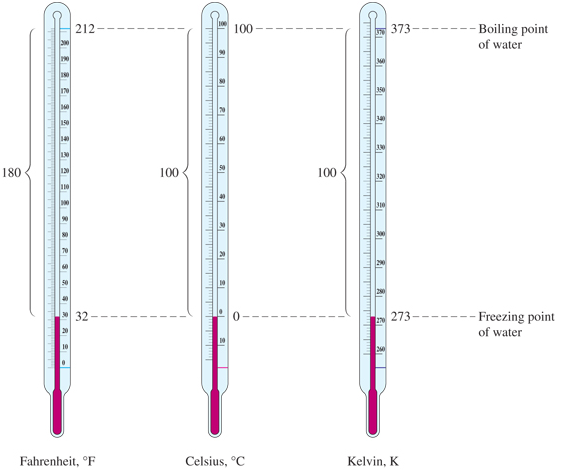 Copyright 2012 John Wiley & Sons, Inc
[Speaker Notes: Figure 2.5  Comparison of Celsius, Kelvin and Fahrenheit temperature scales.]
Temperature Measurement
Thermometers are often filled with liquid mercury, which melts at 234 K.  What is the melting point of Hg in °F?
First solve for the Centigrade temperature:
Next solve for the Fahrenheit temperature:
Copyright 2012 John Wiley & Sons, Inc
Your Turn!
Normal body temperature is 98.6°F.  What is that temperature in °C?
66.6°C
119.9°C
37.0°C
72.6°C
80.8°C
Copyright 2012 John Wiley & Sons, Inc
Your Turn!
On a day in the summer of 1992, the temperature fell from 98 °F to 75 °F in just three hours. The temperature drop expressed in Celsius degrees (C°) was
13°C
9°C
45°C
41°C
75°C
Copyright 2012 John Wiley & Sons, Inc
Density
Density is a physical characteristic of a substance that can be used in its identification.
Density is temperature dependent.  For example, water
	 d4°C = 1.00 g/mL but d25°C = 0.997 g/mL.
Which substance is the most dense?
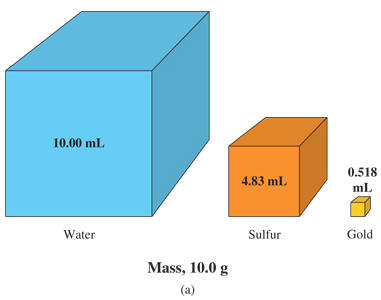 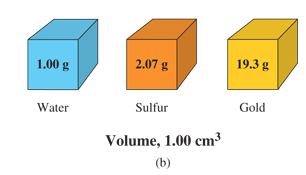 Water is at 4°C; the two solids at 20°C.
Copyright 2012 John Wiley & Sons, Inc
[Speaker Notes: Figure 2.6 (a) Comparison of the volumes of equal masses (10.0 g) of water, sulfur and gold.
(b) Comparison of the masses of equal volumes (1.00 cm3) of water, sulfur and gold.
Water is at 4°C; the two solids at 20°C.]
Density
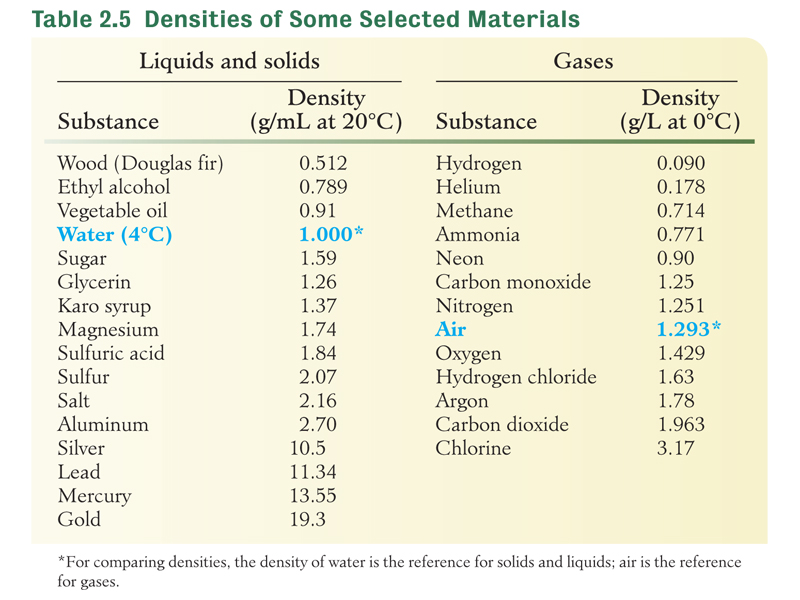 Copyright 2012 John Wiley & Sons, Inc
Your Turn!
Use Table 2.5 to determine the identity of a substance with a density of 11 g/cm3.
silver
lead
mercury
gold
Copyright 2012 John Wiley & Sons, Inc
Density by H2O Displacement
If an object is more dense than water, it will sink, displacing a volume of water equal to the volume of the object.
A 34.0 g metal cylinder is dropped into a graduated cylinder.  If the water level increases from 22.3 mL to 25.3 mL, what is the density of the cylinder?
First determine the volume of the solid:
Next determine the density of the solid:
Copyright 2012 John Wiley & Sons, Inc
Your Turn!
Osmium is the most dense element (22.5 g/cm3). What is the volume of 225 g of the metal? 
10.0 cm3
10 cm3
5060 cm3
0.100 cm 3
Copyright 2012 John Wiley & Sons, Inc
Your Turn!
A 109.35 g sample of brass is added to a 100 mL graduated cylinder with 55.5 mL of water. If the resulting water level is 68.0 mL, what is the density of the brass? 
1.97 g/cm3
1.61 g/cm3
12.5 g/cm3
8.75 g/cm3
Copyright 2012 John Wiley & Sons, Inc